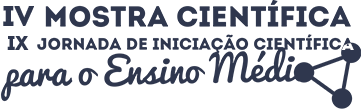 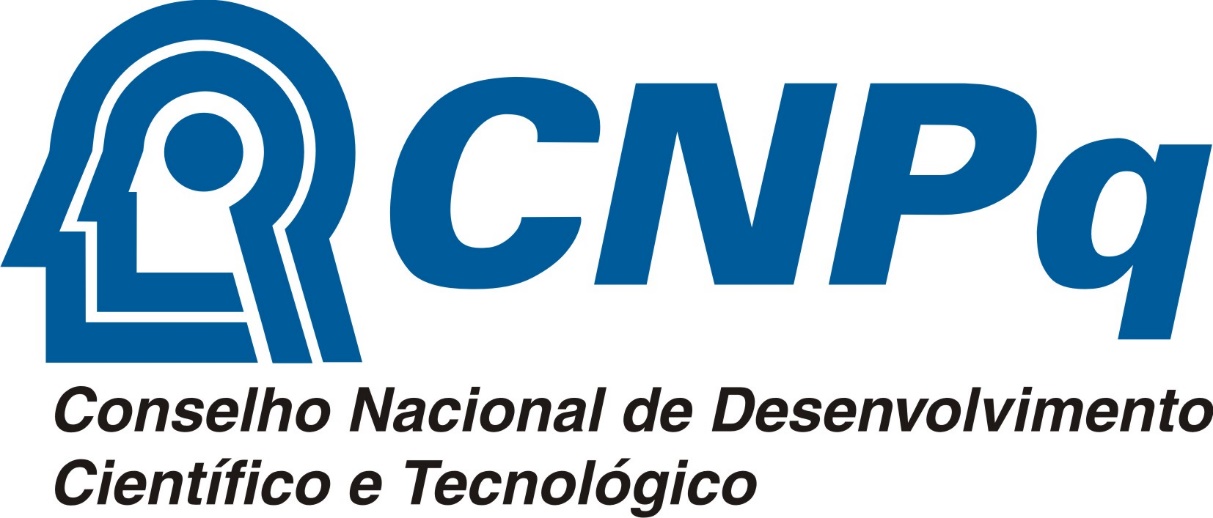 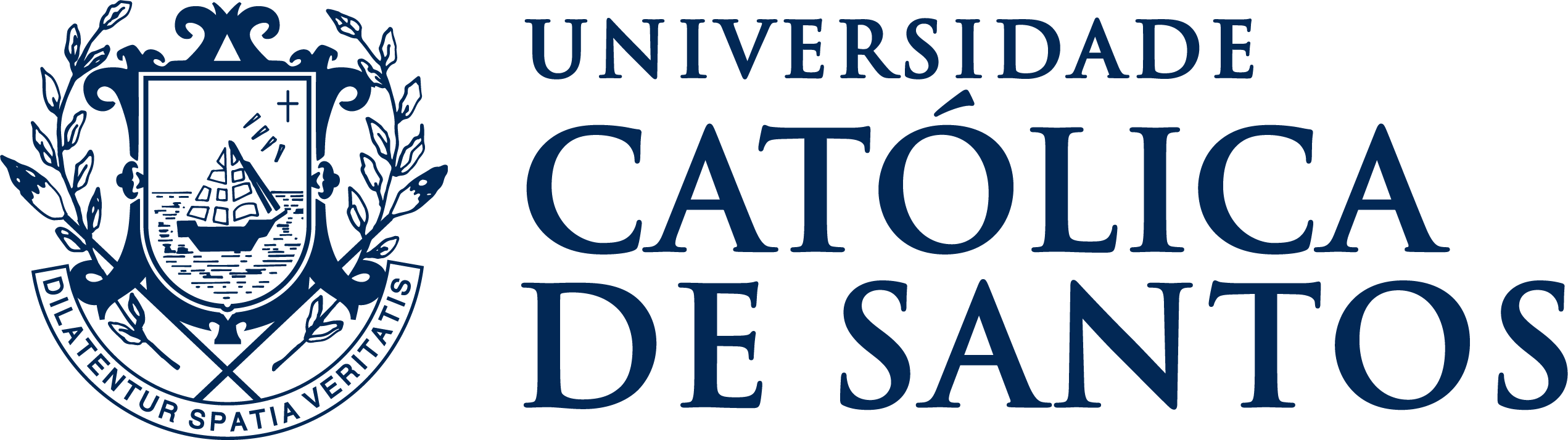 TÍTULO
Aluno:
Orientador: (xxx@uxxx.com.br)
 Escola  – Cidade / SP
INTRODUÇÃO
RESULTADOS E DISCUSSÃO
TEXTO
TEXTO
TABELA
OBJETIVOS
FIGURA
TEXTO
CONSIDERAÇÕES FINAIS
TEXTO
MATERIAL E MÉTODOS
REFERÊNCIAS
TEXTO